CGM 204 
SOSYAL DUYGUSAL GELİŞİM VE DESTEKLENMESİ
TARİHSEL SÜREÇTE ÇOCUK - 1
Prof. Dr. Aysel Köksal Akyol
ANTİK ÇAĞDA ÇOCUK İMGESİ
Babil’de kızların ve erkeklerin altı yaşında okula gittikleri bilinmektedir. 
Kitapları tuğla, 
Yazı araçları kamış ve nemli kil olmasına karşın yoksul çocuklar da eğitimden yararlanmışlardır.  
Eski Roma’da kız ve erkek çocuklar disiplinin katı olduğu ve okuma yazmayı kamış kalemle ve balmumu tabletle öğrendikleri okullara gitmişlerdir.
2
ANTİK ÇAĞDA ÇOCUK İMGESİ
Antik çağda çocuklar müzik ve spor eğitimi almışlar.
İyi bir vatandaş olmanın gereği okuma yazma öğretimine önem verilmiştir.
3
ANTİK ÇAĞDA ÇOCUK İMGESİ
Platon çocukların eğitimleri ile ilgili düşüncelerini kitabında açıklanmıştır. 
Bizans döneminde, bazı mozaikler üzerinde görülen;
Çember çeviren çocuk, kaz güden çocuk gibi betimlemeler, 
Dama ve dokuztaş oyunu ile ilgili çizimler
oyun ve oyuncak tarihini ile ilgili bilgiler verirler.
ANTİK ÇAĞDA ÇOCUK İMGESİ
Oğuz Kağan Destanı gibi Türk destanlarında da çocukluğun tarihi ile ilgili bilgiler vardır. 
Hunlarda çocuklar küçükken;
at niyetiyle koyunlara biner, 
kuşları ve fareleri okla vurmaya çalışır, 
ava götürülürlerdi.
5
ORTAÇAĞDA ÇOCUK İMGESİ
Ortaçağda çocuklar minyatür yetişkinler olarak görülüyordu.
6
ORTAÇAĞDA ÇOCUK İMGESİ
Farabi çocukların güçlü karar verme yeteneğine ve sorumluluk duygusuna sahip olarak yetiştirilmesi gerektiğini söylemiştir. 
İbni Sina yeni doğan çocukların bakımı, hastalıkları ve tedavileri hakkında ayrıntılı bilgiler vererek, kötü huylar edinmeden eğitimine başlamanın gerekli olduğunu ifade etmiştir.
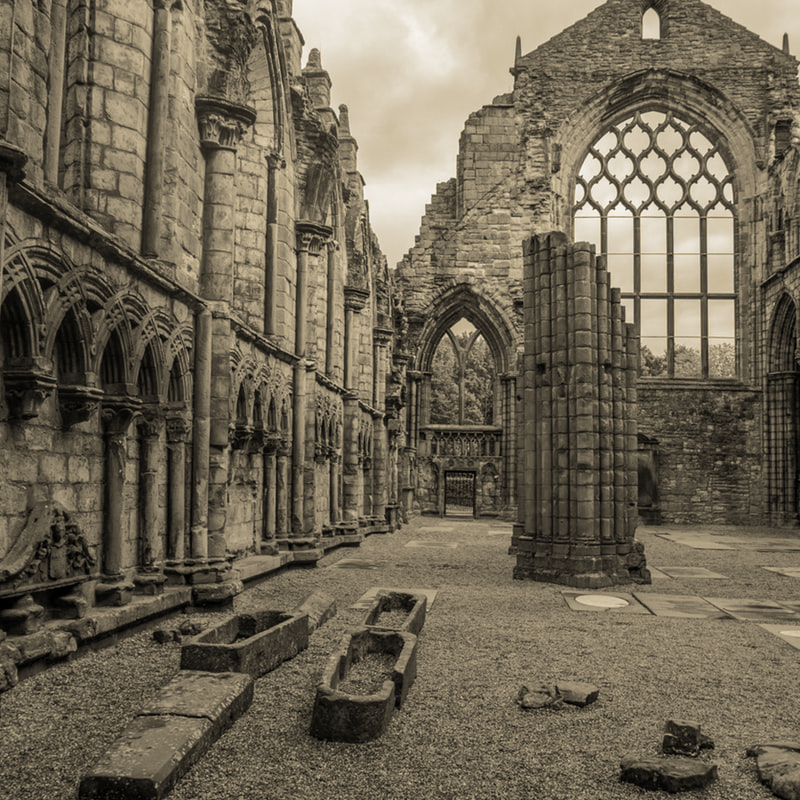 7
ORTAÇAĞDA ÇOCUK İMGESİ
On dördüncü yüzyıldan sonra çocuğu ve çocukluğu tanımlayıcı bir dil gelişmeye başlamıştır.
On beşinci yüzyılda matbaanın icadıyla yetişkinlerin dünyası hızla değişmiştir. 
Bu icat ile yazılı eserleri okuyabilmek için okulda eğitim alma zorunluluğu ortaya çıkmıştır.
8
ORTAÇAĞDA ÇOCUK İMGESİ
Bu dönemden itibaren, küçük çocukların okullarda eğitimi gerçekleşmiş ve bu gelişme çocukluk kavramının gündeme gelmesine neden olmuştur. 
Çocukluk; kendine özgü özellikleri olan bir dönem olarak görülmeye başlanmıştır.
9
YARARLANILAN KAYNAKLAR
Akyüz, Y. (2004). Çocukluğun Tarihi Açısından Türk Eğitim Tarihine Genel Bir Bakış. M. 
Ariés, P. (1962) Centuries of Childhood, A Social History of Family Life. New York: Alfred A. Knopf.
Başaranbilek, E. (1994). Arkeolojik Eserlerde Çocuk. B. Onur (Yay. Haz.) Toplumsal Tarihte Çocuk Sempozyum içinde (ss. 44-54). İstanbul: Tarih Vakfı Yurt Yayınları.
Doğan, İ. (2000). Akıllı Küçük. Çocuk Kültürü ve Çocuk Hakları Üzerine Sosyo-Kültürel Bir İnceleme. Sistem Yayıncılık: İstanbul.
Elkind, D. (1999). Çocuk ve Toplum. (çev. D. Öngen). Ankara: A. Ü. ÇOKAUM Yay., No:3
Elkind, D. (2001). Değişen Dünyada Çocuk Yetiştirme ve Eğitim. B. Onur (Ed.), Dünyada ve Türkiye'de Değişen Çocukluk. III. Ulusal Çocuk Kültürü Kongresi Bildirileri içinde (ss. 15-25). Ankara: Ankara Üniversitesi Basımevi
Ercan, H. (2005). Çocukluk Felsefesi. Kebikeç İnsan Bilimleri İçin Kaynak Araştırmaları Dergisi, (19), (ss. 113-120). 
İnal, K. (2007). Çocuğun Örselenen Dünyası. Ankara: Sobil Yayınları.
Jenkins, I. (1989). Antik Devirde Çocuk Eğitimi. (çev. H. Malay). İstanbul: Arkeoloji ve Sanat Yayınları
Kartal, H. (2008). Geçmişten Günümüze Erken Çocukluk Eğitimi Uygulamaları. Bursa: Ezgi Kitabevi
Morrison, S. G. (2004). Early Childhood Education Today, (9th Ed.). USA: Pearson Education.
Mutluay, N. (2010). Eski Yakın Doğu Toplumlarında Çocuk. Ankara: Alter Yayıncılık.
Onur, B. (2005a). Çocukluğun Dünü ve Bugünü. Kebikeç İnsan Bilimleri İçin Kaynak Araştırmaları Dergisi, (19) (ss.99-112)
Onur, B. (2005b). Türkiye’de Çocukluğun Tarihi. Ankara: İmge Kitabevi.
Öztan, G. G. (2011). Türkiye’de Çocukluğun Politik İnşası. İstanbul: İstanbul Bilgi Üniversitesi Yayınları.
Platon (1999). Devlet. (çev. S. Eyüboğlu ve M.A. Cimcoz). İstanbul: Türkiye İş Bankası Kültür Yayınları.
Postman, N. (1995). Çocukluğun Yok Oluşu. (çev. K. İnal). Ankara: İmge Kitabevi.
Trawick Smith, J. (2013). Erken Çocukluk Döneminde Gelişim. Çok Kültürlü Bir Bakış Açısı. (5. Baskı) (Çev. Ed. B. Akman). Nobel Yayıncılık: Ankara.
Yavuzer, H. (2004). Ülkemizde Çocuğun Dünü, Bugünü ve Geleceğine İlişkin Değerlendirmeler. M. Artar (Yay. Haz.) Disiplinlerarası Bakışla Türkiye’de Çocukluk. 4. Ulusal Çocuk Kültürü Kongresi içinde (ss. 255-258). Ankara: A. Ü. ÇOKAUM Yay., No:11
10
Bu günlük bu kadar 
11